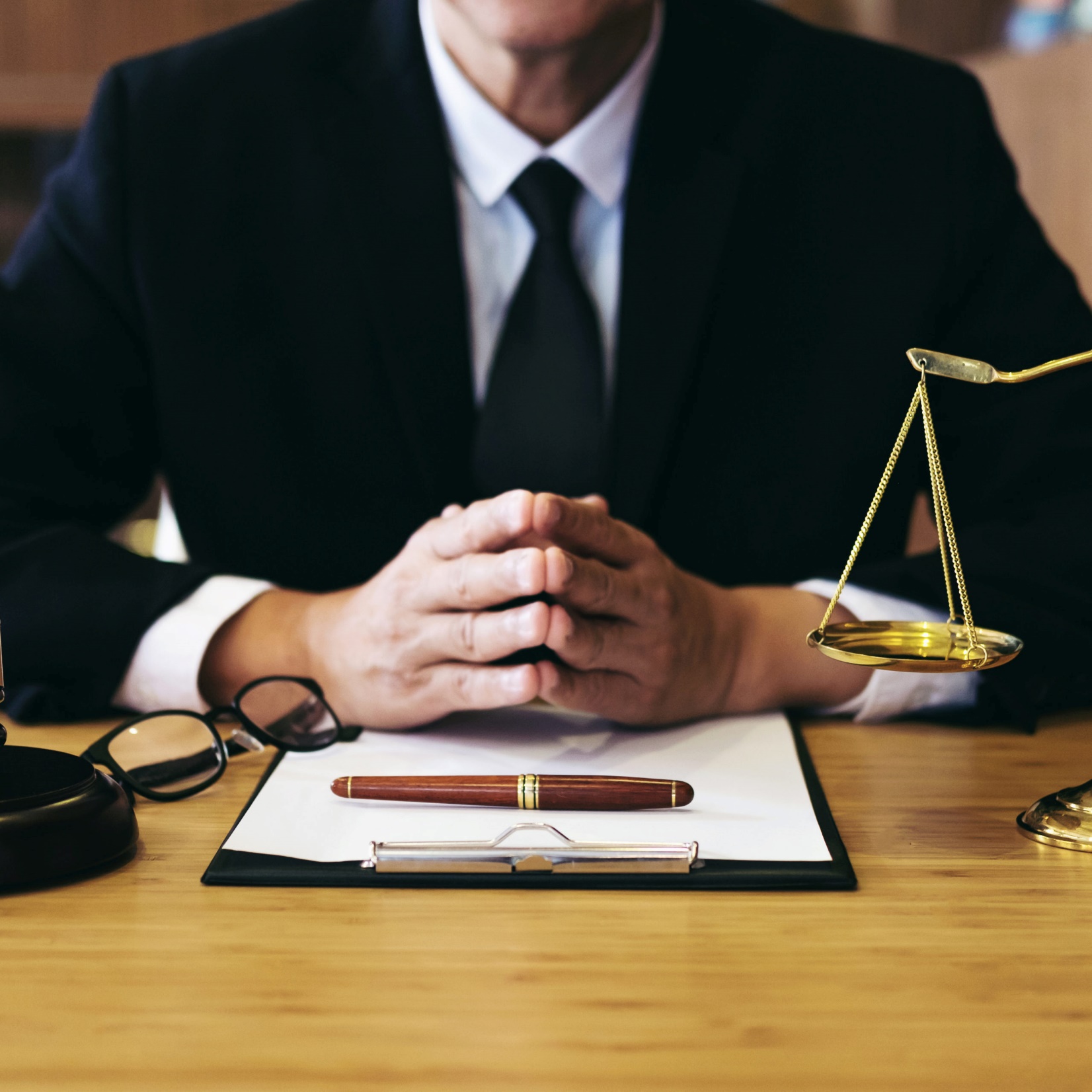 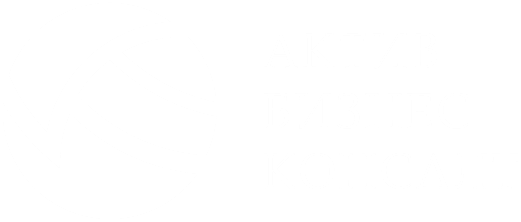 ВЗАИМОДЕЙСТВИЕ С ФССП В РАМКАХ СУПЕРСЕРВИСАЦИФРОВОЕИСПОЛНИТЕЛЬНОЕ ПРОИЗВОДСТВО
Текущее состояние возможности и перспективы
ФССП сегодня
В 2020 ГОДУ
110 872 811
исполнительных
производств
39 587
сотрудников органов принудительного исполнения
Ключевые проблемы текущего состояния
Взаимодействие взыскателя и ФССП сегодня представляет собой:
Бумажный оборот исполнительных документов. Бумажный оборот с банками, с судами. Бумажные уведомления сторон исполнительного производства
Возбуждения исполнительного производства. Погашения задолженности. Снятия наложенных ограничений. Окончания исполнительного производства
Бумажные процессы
Длительные сроки
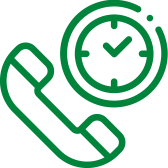 Множество мероприятий требующих ручного труда судебного пристава-исполнителя
Отсутствие информации у граждан о задолженности и возможности погасить ее в добровольном порядке
Нет автоматизации
Нет уведомлений
КОНЦЕПЦИЯ СУПЕРСЕРВИСА Цифровое исполнительное производство
Повышение осведомленности сторон исполнительного производства, физических и юридических лиц, взыскателей и должников
Повышение прозрачности работы судебного приставапо исполнительному производству для сторон исполнительного производства
Упрощение процесса предъявления исполнительныхдокументов взыскателями на исполнение
Упрощение процесса подачи заявлений,жалоб, ходатайств в ФССП России
Сокращения количества личных контактовсторон исполнительного производства с ФССП России
Сокращения операционных издержекдля юридических лиц на взаимодействие с ФССП России
Электронное взаимодействие с ФССП России
Ключевые элементы целевого состояния
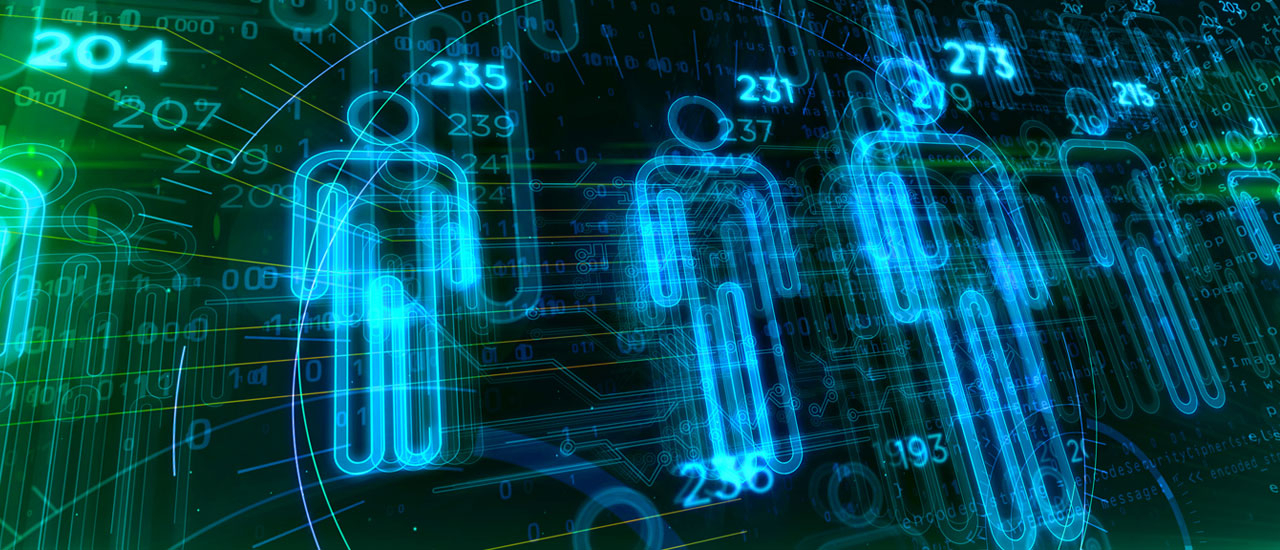 Через подключение к интерфейсу программирования приложений (API) Единого портала государственных и муниципальных услуг
Через Систему Межведомственного Электронного Взаимодействия
СМЭВ 3.0
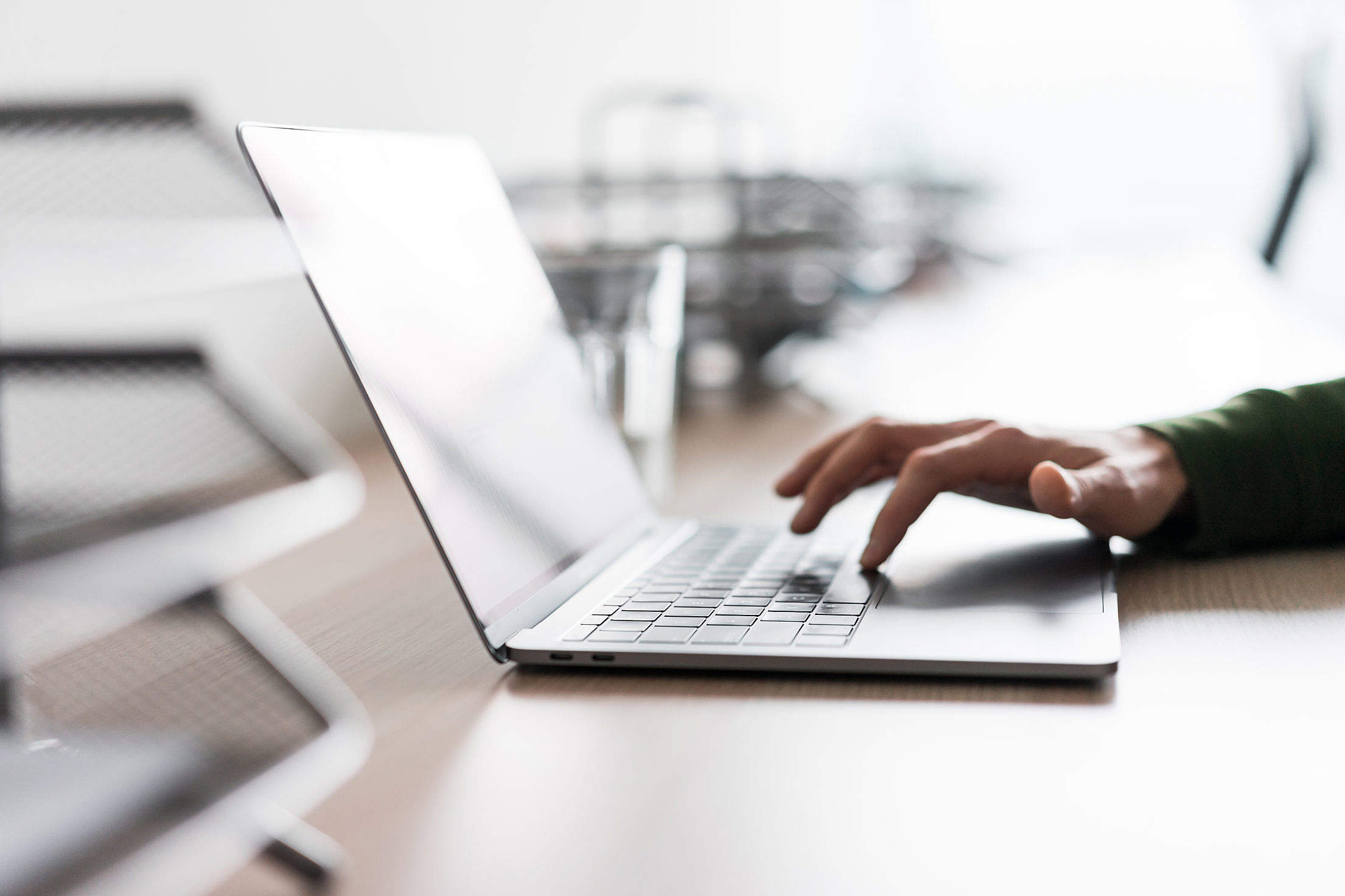 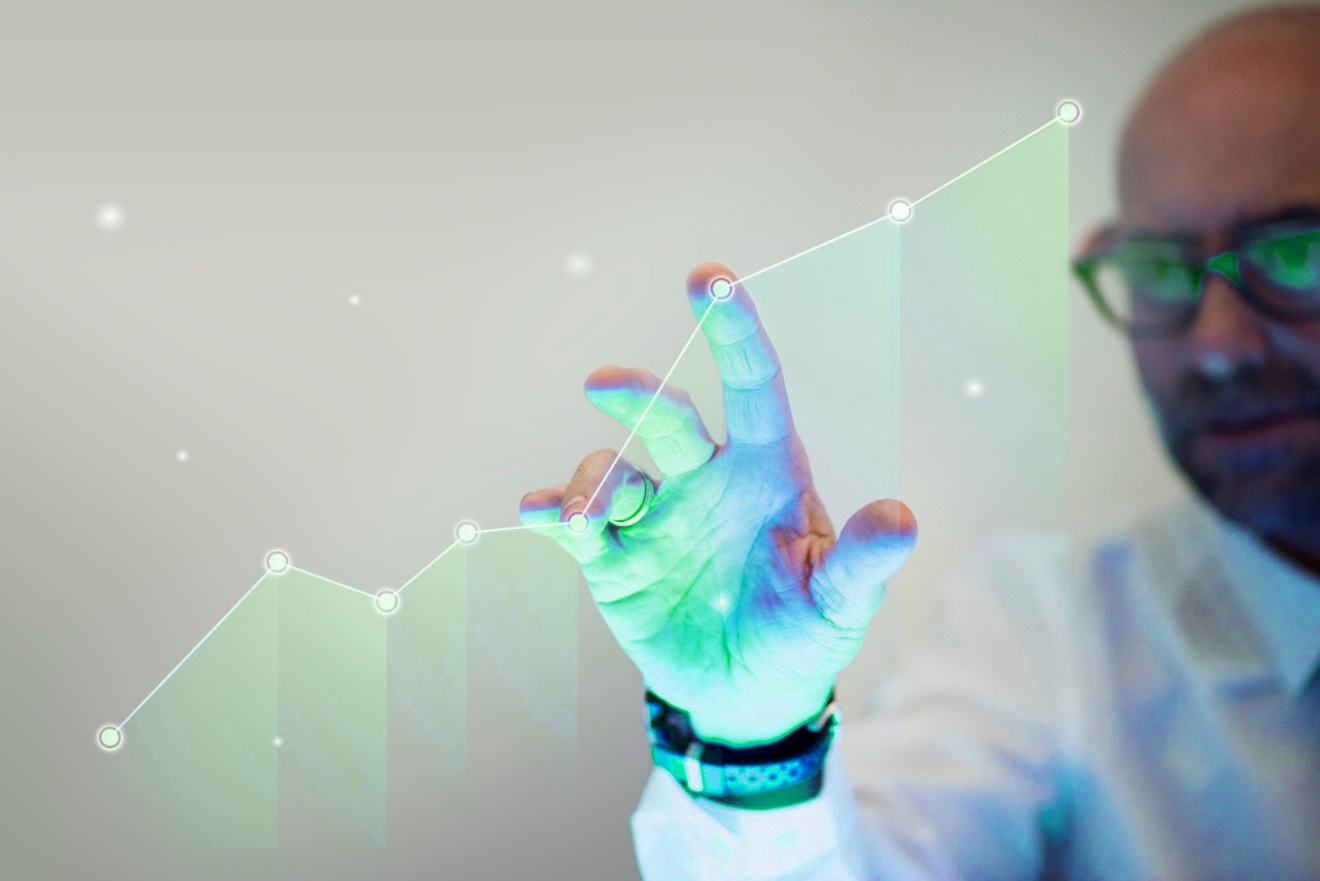 Через личный кабинет ЕПГУ для зарегистрированных в единой системе идентификации и аутентификации (далее – ЕСИА) физических и юридических лиц
Кабинет ЮЛ на ЕПГУ
Преимущества
Направление юридически значимых уведомлений ФССП России лицам, участвующим в исполнительном производстве, посредством ЕПГУ
Автоматическая обработка и предоставление информации о ходе и о наличии исполнительных производствиз банка данных по ЮЛ
Уменьшение сроков ответов на запросыи ходатайства направленные СПИ
Возможности отслеживать стадии процесса снятия ограничения выездаиз РФ на ЕПГУ
Кабинет ЮЛ на ЕПГУ
Перспективы
Доработка Интерфейса кабинета ЮЛ
Доработки ЕПГУ по использованию ЕСИА для подтверждения полномочий представителей-организаций должников и взыскателей при подаче ходатайств в электронном виде
Система фильтров ГЭПС уведомлений
Поисковая строка для уведомлений и заявлений
Получение информации об исполнительном производстве
Подача обращений в рамках исполнительного производства
Представление интересов стороны исполнительного производствав полном объеме
КОНЦЕПЦИЯ СУПЕРСЕРВИСА Подключение ЮЛ к API ЕПГУ
Разработка приказа Минцифры Россиио порядке интеграции информационных систем организаций с федеральной государственной информационной системой ЕПГУ.
Информации о наличии исполнительного производства
Информация о ходе исполнительного производства
Извещения и постановления  судебного пристава-исполнителя 
Ответы на запросы, а также уведомления об исполнении постановлений
Заявления, ходатайства, отводы, жалобы в порядке подчиненности по исполнительному производству
Опыт подключения. СМЭВ 3.0
Этапы:
Регистрацияорганизации в СМЭВ
Выбори настройка адаптера
1
6
Доступ в личный кабинет участника взаимодействия
Эталонное (эмуляционное) тестирование в тестовой средев качестве потребителя
2
7
Регистрация информационной системы (ИС) в среде разработки
Эталонное тестирование в тестовой среде в качестве поставщика
3
8
Регистрация ИСв тестовой среде
Интеграционноетестирование
4
9
Регистрация ИСв продуктивной среде
5
КОНЦЕПЦИЯ СУПЕРСЕРВИСА Затраты на подключение
Договор с Ростелекомом 
на выполнение работ по подключению к СМЭВ 3.0
и оказание услуг по техническому обслуживанию защищенного соединения
Затраты на оборудование
Законодательные инициативы
Проект федерального закона «О внесении изменений в отдельные законодательные акты Российской федерации»
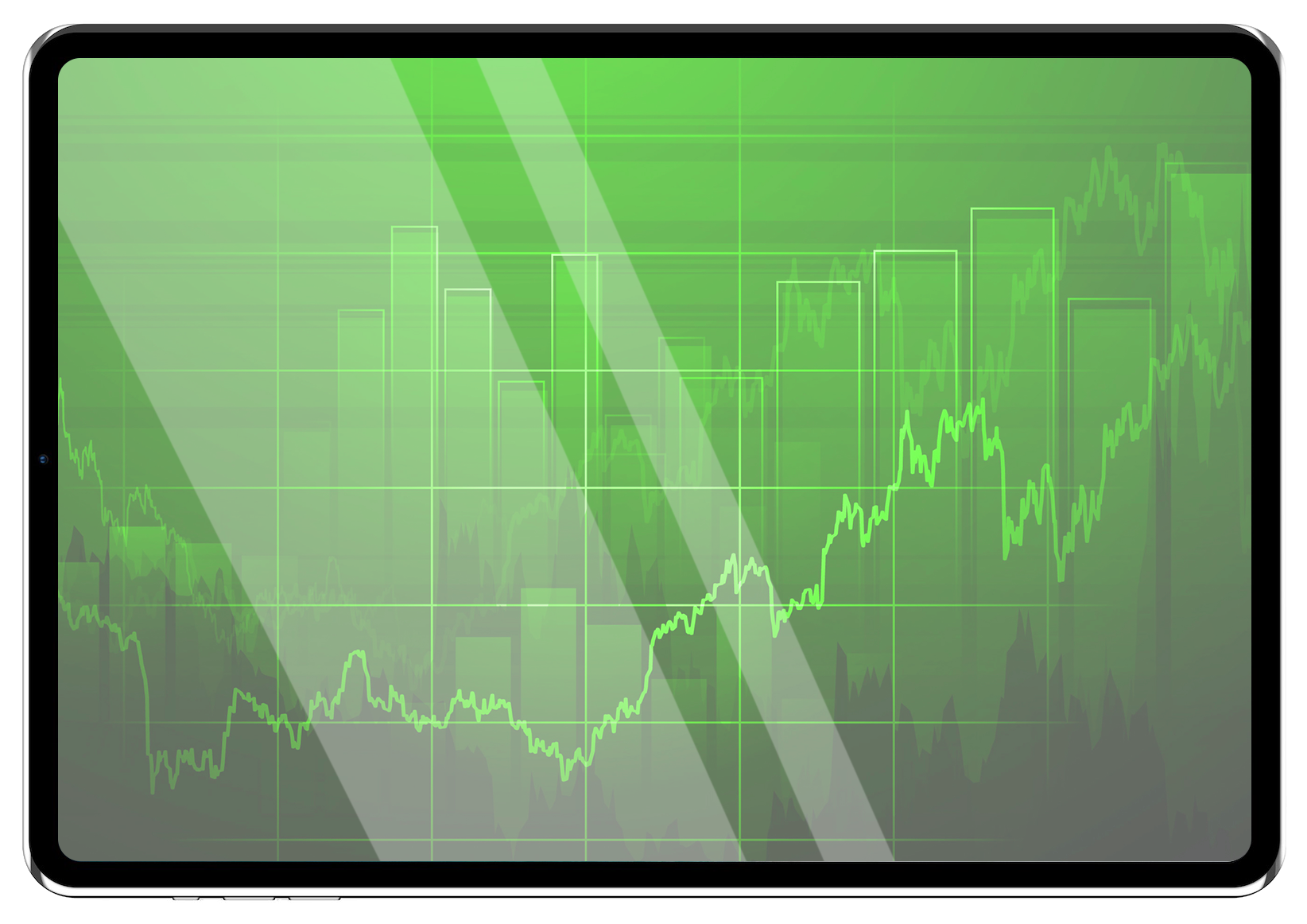 1
Дополнительные идентификаторы
Идентификационный номер налогоплательщика взыскателя
2
Уникальный идентификатор начисления по исполнительному производству
3
Исполнительный документв форме электронного документа
4
Постановление СПИ в формеЭД в электронного документа
5
6
Информационное взаимодействие сторон исполнительного
КОНЦЕПЦИЯ СУПЕРСЕРВИСА Реестр исполнительных документов
Уникальный идентификатор исполнительного документа 
Общая информацию об исполнительном документе
Информация о взыскателе и должнике
Информация о требованиях исполнительного документа
Реквизиты счета для перечисления средств взыскателю
Актуальный остаток задолженности по исполнительному документу
Сведения об исполнительном производстве, возбужденном на основании данной реестровой записи
Ключевые показатели суперсервиса